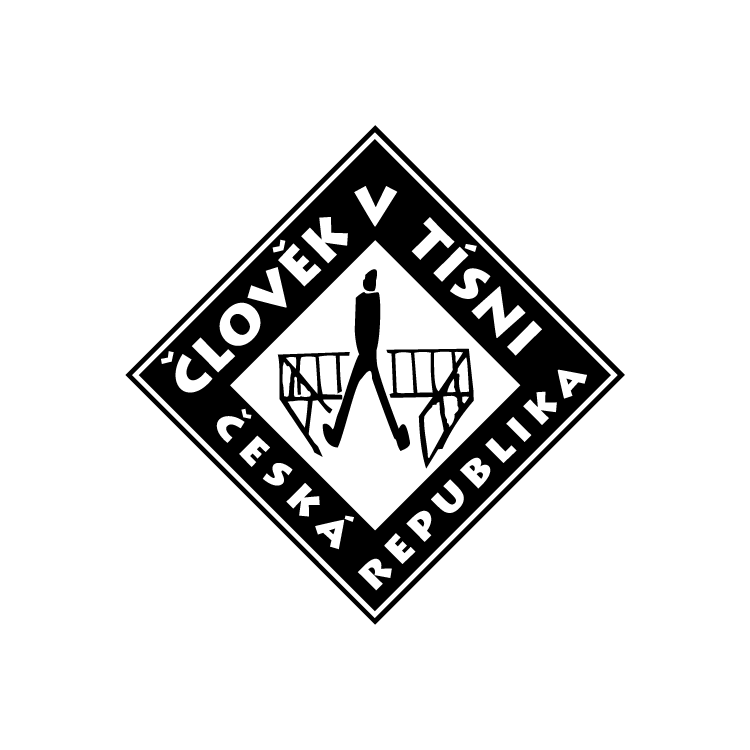 ČLOVĚK V TÍSNI, O.P.S.
DOBROVOLNICTVÍ V PROSTĚJOVĚ

MICHAL PROKEŠ
KOORDINÁTOR VZDĚLÁVACÍCH SLUŽEB OLOMOUCKÉ POBOČKY ORGANIZACE ČLOVĚK V TÍSNI, O.P.S.
SLUŽBA PODPORA VZDĚLÁVÁNÍ
Historie služby

Současná podoba Podpory vzdělávání
SLUŽBA PODPORA VZDĚLÁVÁNÍ
Propojení s ostatními službami

Podoba dobrovolnické činnosti
METODICKÁ PODPORA DOBROVOLNÍKŮ
Pracovnice podpory vzdělávání

Vstupní informace

Dlouhodobá metodická podpora
METODICKÁ PODPORA DOBROVOLNÍKŮ
Náslechy v rodinách

Metodické materiály
NÁBOR DOBROVOLNÍKŮ
Sociální sítě

Letáková kampaň

Univerzita Palackého v Olomouci

Osobní sítě
POZITIVNÍ OKÉNKO ANEB CO SE NÁM DAŘÍ
Stabilita služby

Kvalita služby

Personální zajištění služby

Zajímavé benefity
V ČEM SE CHCEME ZLEPŠIT ANEB NAŠE DLOUHODOBÉ VIZE
Dlouhodobé udržení dobrovolníka

Zaměření na dobrovolníky mimo univerzitní prostředí

Reakce na současné dobrovolnické trendy
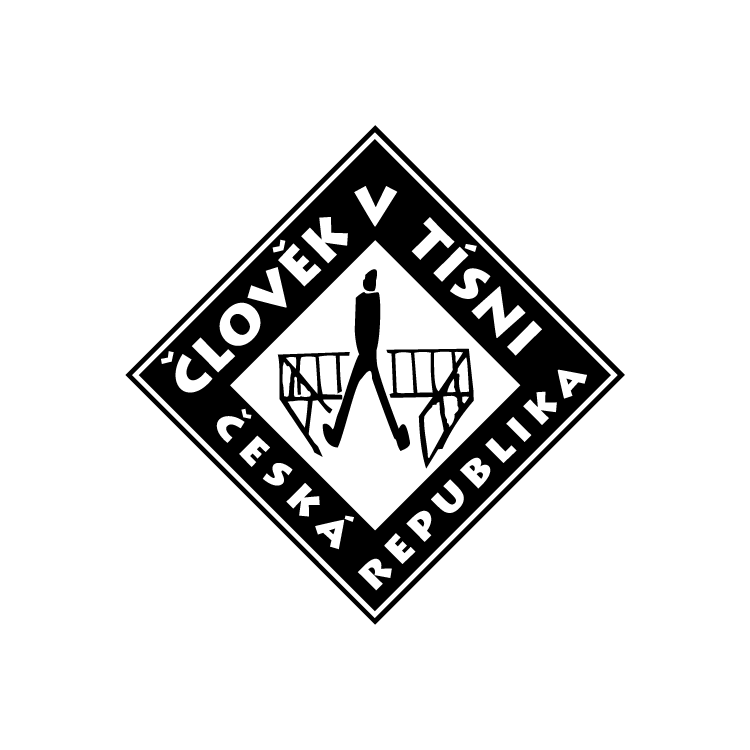 DĚKUJI VÁM ZA POZORNOST!